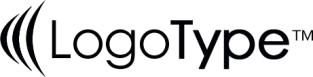 Загальна фізика
доцент Н.О.Єрмакова-Черченко
ALLPPT.com _ Free PowerPoint Templates, Diagrams and Charts
Основні розділи курсу
Оптика. Атом. Ядро
Механіка
Молекулярна фізика та термодинаміка
Основи електродинаміки
Механіка - це розділ фізики, який вивчає механічний рух.
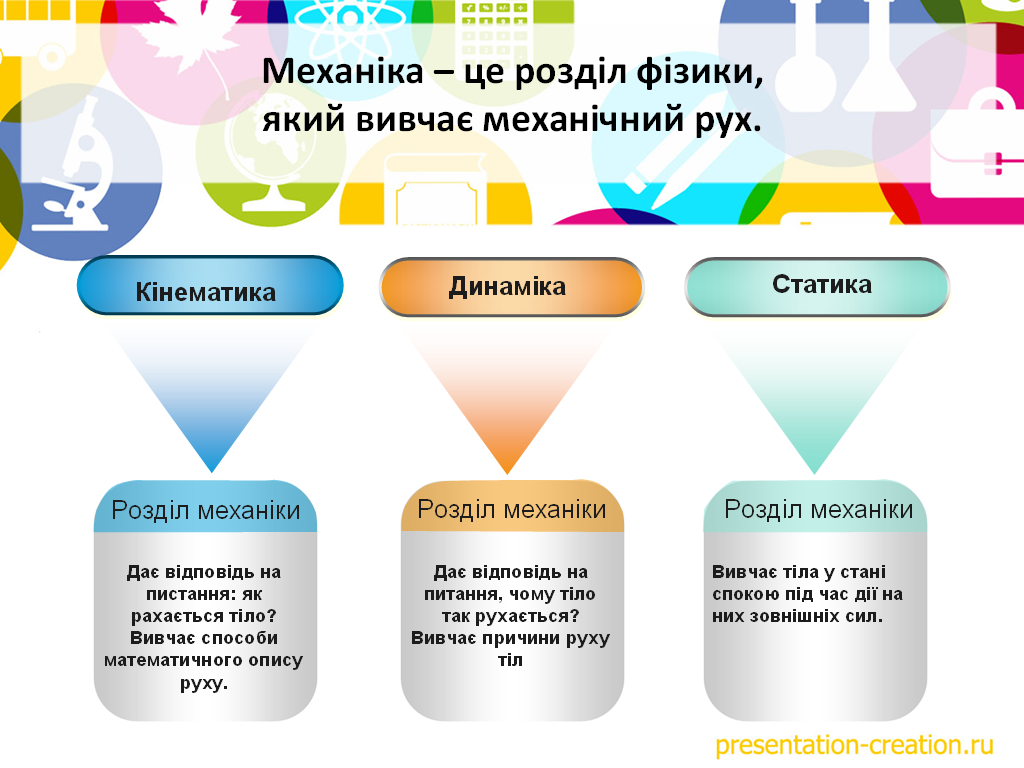 Молекулярна фізика та термодинаміка
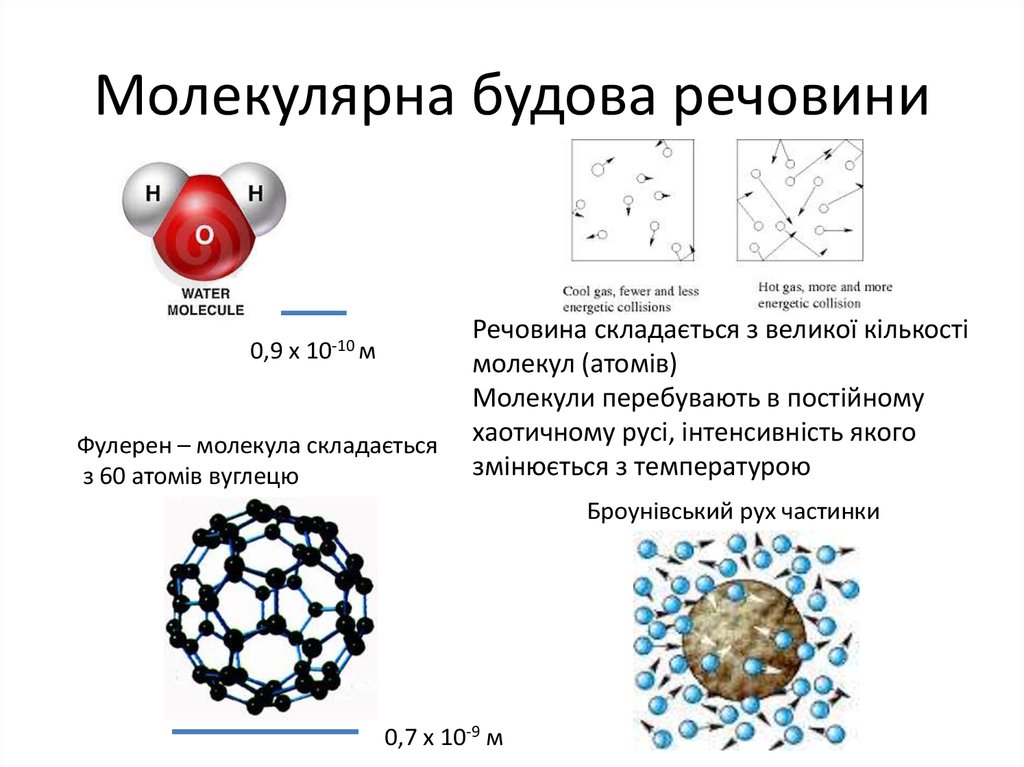 Електродинаміка
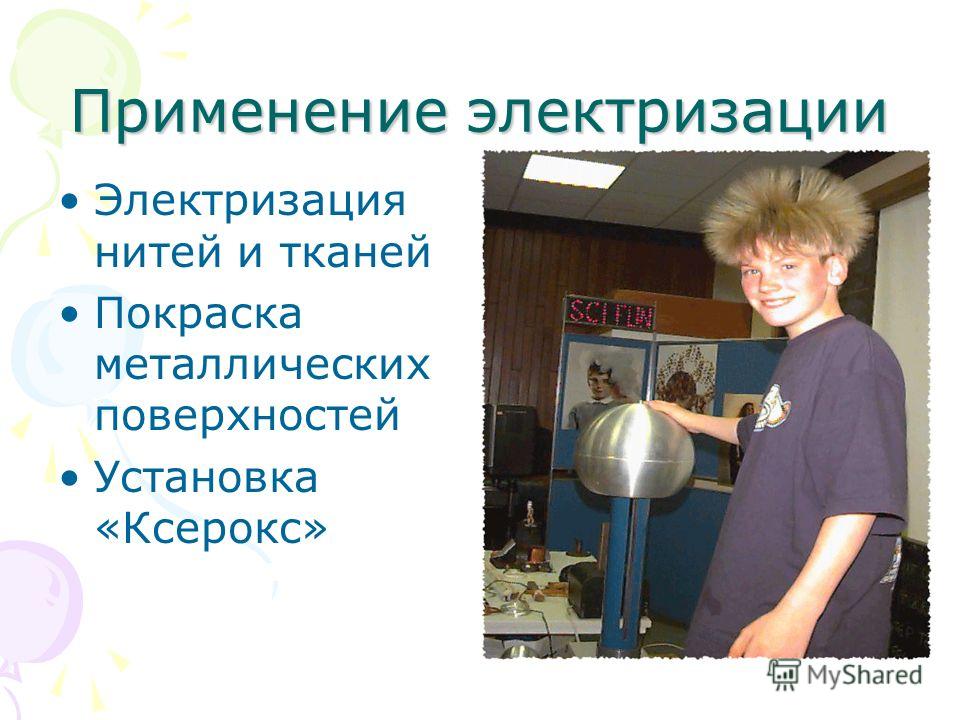 розділ фізики, який вивчає електромагнітну взаємодію  заряджених тіл.
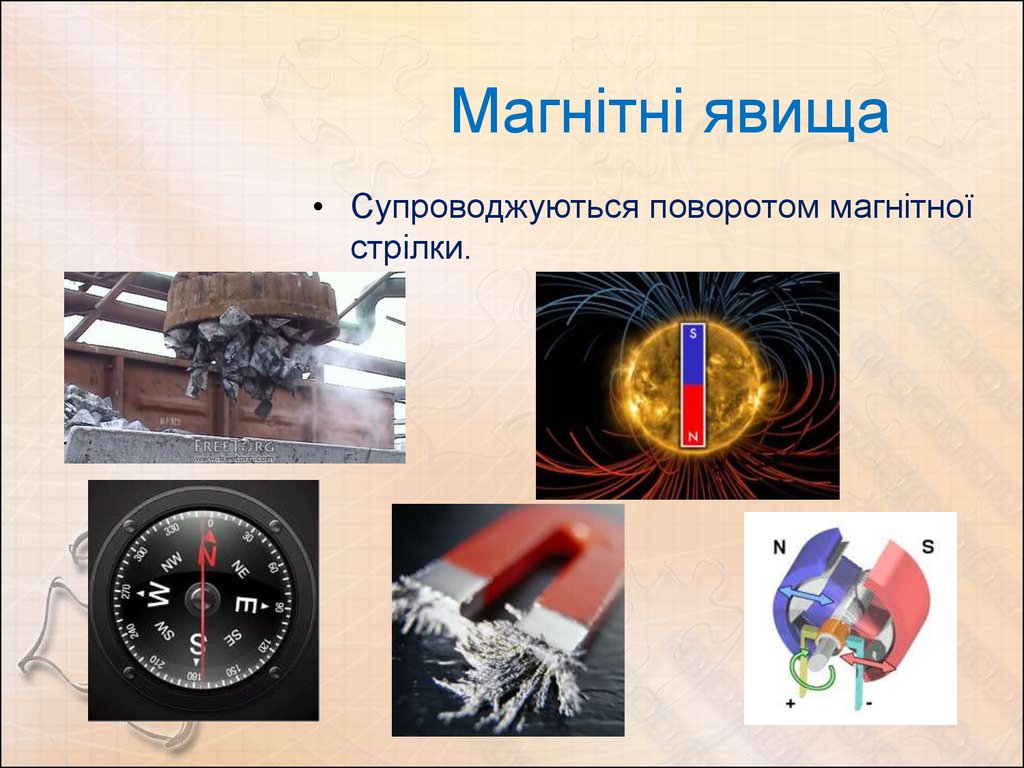 Оптика – розділ фізики, який вивчає оптичні явища
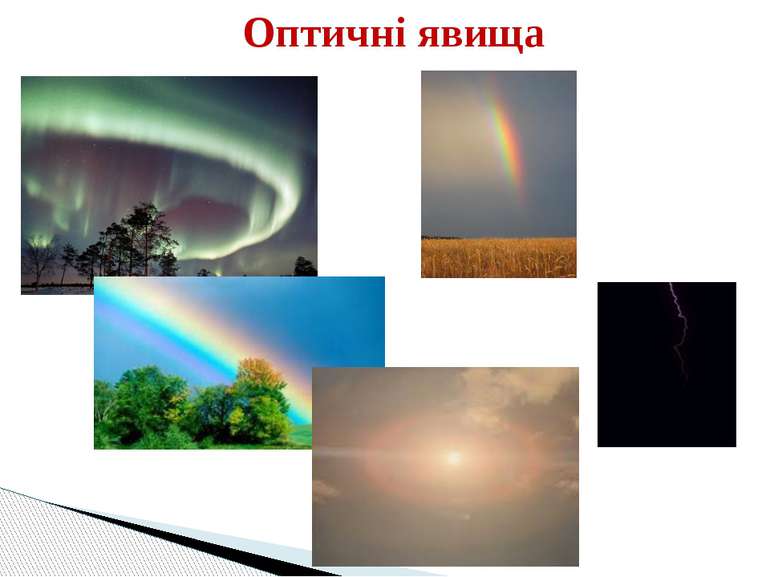 Атомна та ядерна фізика
розділ фізики, який вивчає структуру і властивості атомних ядер, та механізми ядерних реакцій (зокрема, радіоактивний розпад).
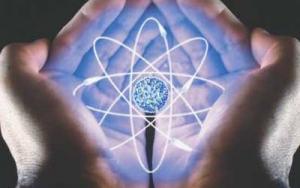 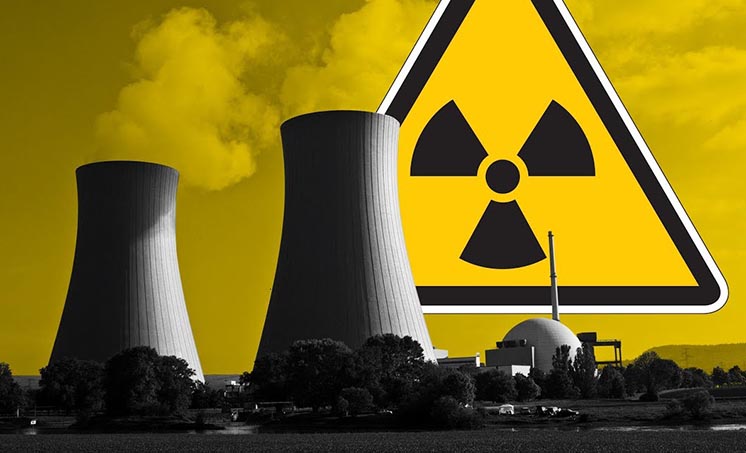 Дякую за увагу!